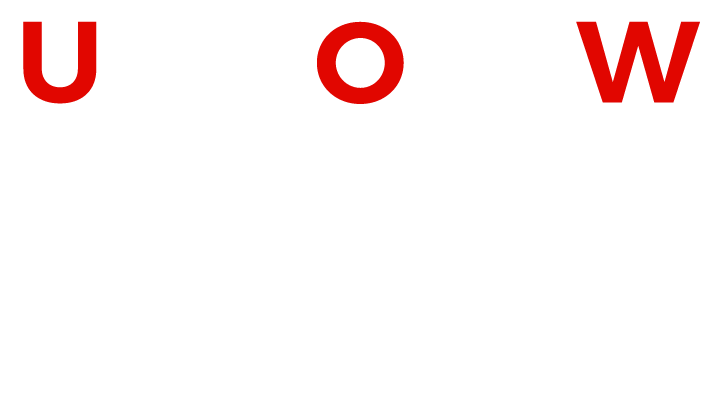 Youth offending during the COVID-19 pandemic: a case study from New South Wales
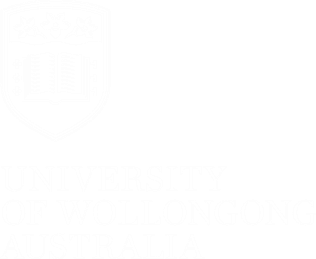 Mr Cameron Langfield
clangfield@uow.edu.au
Applied Research in Crime and Justice Conference 2023
Property crime, including break and enter, declined (Ashby, 2020a, 2020b, Boman & Gallupe, 2020) 
Motor vehicle theft and theft from motor vehicles down (Ashby 2020a)
Property crime declined by 37% (Boman and Gallupe, 2021)
Domestic violence increased (Piquero et al. 2021)
EUROPE
ASIA
NORTH AMERICA
In the UK, crime declined by 41 percent (Halford et al. 2020), with the largest declines seen in shoplifting and theft
Crimes declined during the first month of lockdown in U.K. but quickly returned to normal once lockdown ended (Langton et al. 2021) 
Gerell and colleagues (2020) showed total crime in Sweden declined, with the largest declines in assault, pickpocketing, and burglary
Similar results were obtained in the Netherlands (Noolenaar & Choenni, 2021)
AUSTRALIA
Borrion and colleagues (2020) showed retail theft declined during the COVID-19 lockdown in one Chinese city (by almost 64 percent)
Chen and colleagues (2021) showed further declines, though documented an increase in cyber-crime
Queensland analysis show marked declines in common, serious and sexual assault (Payne et al. 2020)
Property crimes (residential burglary, shop theft, and fraud) also declined (Andresen & Hodgkinson, 2020; Payne et al. 2021)
Drug offences increased (Langfield et al. 2021; Payne & Langfield, 2021, 2022)
New South Wales crime declined (Kim & Leung, 2020; Wang et al., 2020)
Impact of COVID on Youth Crime
Reid and colleagues (2021)
Baglivio and colleagues (2022)
Revital and Haviv (2022)
McCarthy and colleagues (2021)
Increases in both psychological distress and antisocial behaviour after the COVID-19 lockdown
Significant decline in juvenile domestic violence referrals after schools in Florida had closed
Found that juvenile assault rates experienced a significant decline during the lockdown
Declines in youth property offending, declines in offences against the person, and public order offences
1
2
3
4
The current study
Here we use officially recorded unit-record offence data drawn from the Reoffending Database (ROD) to document to what extent the pandemic has affected youth offending patterns


Specifically, these data are for those individuals recorded in ROD as having a birth year of 2004


This cohort was selected before they were entering a period of late-adolescence (i.e., turning 16 years of age) as COVID-19 restrictions were first introduced in March 2020


To enable comparison—and in the absence of a true ‘control group’—we have also extracted unit-record data for those individuals recorded in ROD as having a birth year of 2002 and/or 2000
2004 Cohort
Age 10
Age 11
Age 12
Age 13
Age 14
Age 15
Age 16
Age 17
COVID-19
2002 Cohort
Age 12
Age 13
Age 14
Age 15
Age 16
Age 17
Age 18
Age 19
“COVID-19”
2000 Cohort
Age 14
Age 15
Age 16
Age 17
Age 18
Age 19
Age 20
Age 21
“COVID-19”
2004 Cohort
Offence committed on January 1 2014
2002 Cohort
Offence committed on January 1 2012
Offence now “committed” on January 1 2014
+ 2 Years
2000 Cohort
Offence now “committed” on January 1 2014
Offence committed on January 1 2010
+ 4 Years
2004 Cohort
Age 16
Age 17
COVID-19
2002 Cohort
Age 16
Age 17
“COVID-19”
2000 Cohort
Age 16
Age 17
“COVID-19”
Did the prevalence of offending change post-COVID?
Monthly prevalence of offending
Cumulative prevalence of offending
Did the number of offences change post-COVID?
Monthly rate of offending
What can we take away from this?
The takeaway message from these data is that the COVID-19 pandemic did have some impact on both the prevalence (-12%) and frequency (-3,661 offences, -28%) of offending among members of the 2004 cohort

These impacts were primarily clustered in violent (assault) and property offences (stealing) and may have arisen because fewer people–because of lockdown orders and related restrictions–were frequenting places where these offences typically take place (i.e., bars, clubs, and shops)

However, of all the increases in both population prevalence and frequency among the 2004 cohort, public health offending increased dramatically
Preliminary analysis shows that the majority of young people charged with a public health offence as their first offence did not go on to have further contact with police

In the next stage of the analysis, I plan on analysing these results by geographical location and gender—and my hypothesis would be that areas under stricter lockdown conditions will result in larger declines
Questions, comments, suggestions?
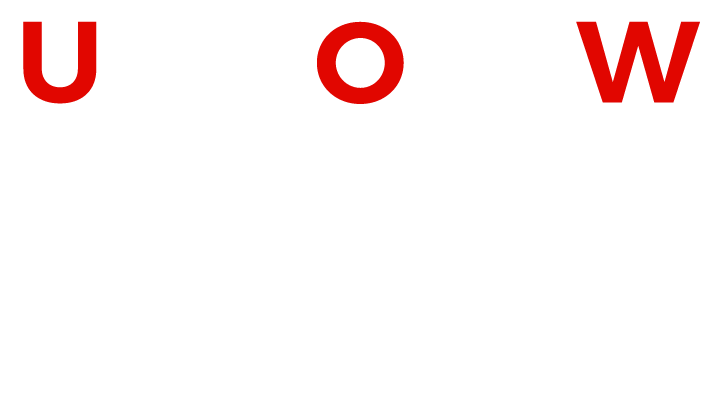 Youth offending during the COVID-19 pandemic: a case study from New South Wales
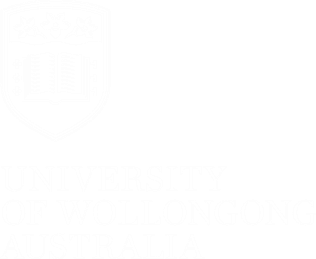 Mr Cameron Langfield
clangfield@uow.edu.au
Applied Research in Crime and Justice Conference 2023